Cell Biology
What allowed us to view cells?
The Discovery of the Cell
Early Microscopes: 
In 1665, Robert Hooke used an old microscope to look at a slice of cork. 
He called the chambers; ‘cells”.
Anton can Leeuwenhoek; viewed pond water
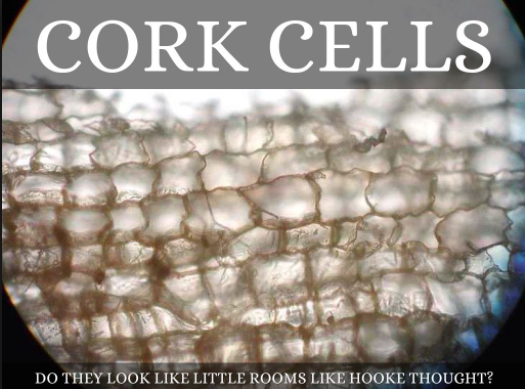 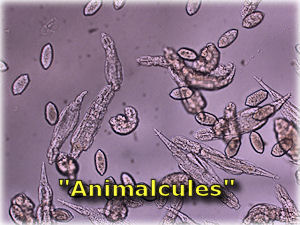 Famous Scientists
Observations made by scientists made it clear that all living things are composed of cells. 
Theodor Schwann stated that all animals are made up of cells.
Matthias Schleiden concluded that all plants are made up of cells.  
Rudolf Virchow concluded that all cells can be produced from only the division of existing cells.
The Cell Theory
All living things are made up of cells. 
Cells are the basic units of life. 
All cells come from preexisting cells.
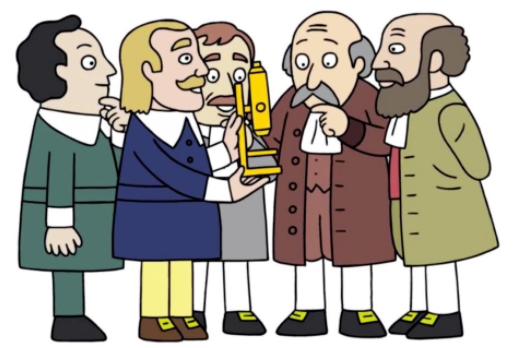 Type of Cells
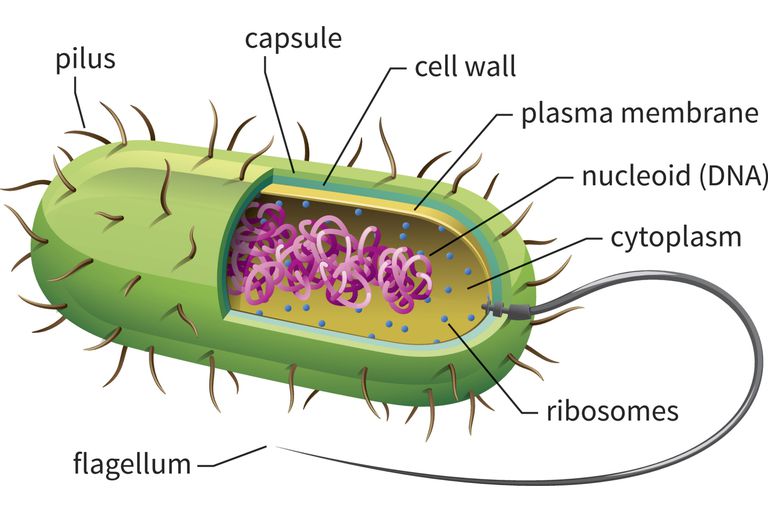 Prokaryotes:
5 to 50 micrometers
DNA not contained in nuclei
http://learn.genetics.utah.edu/content/cells/scale/
Type of Cells
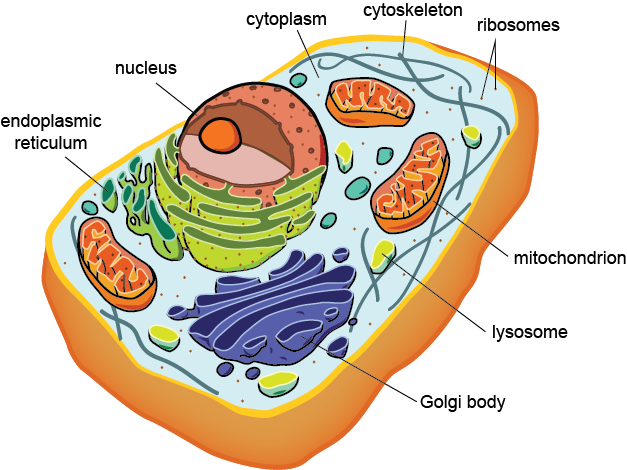 Eukaryotes:
Larger than prokaryotes
Many internal structures
Highly specialized
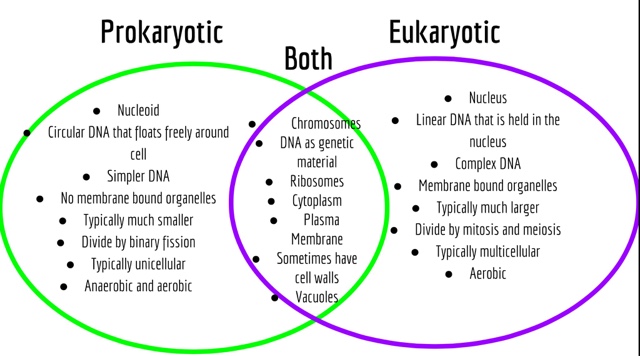 How do we see cells?
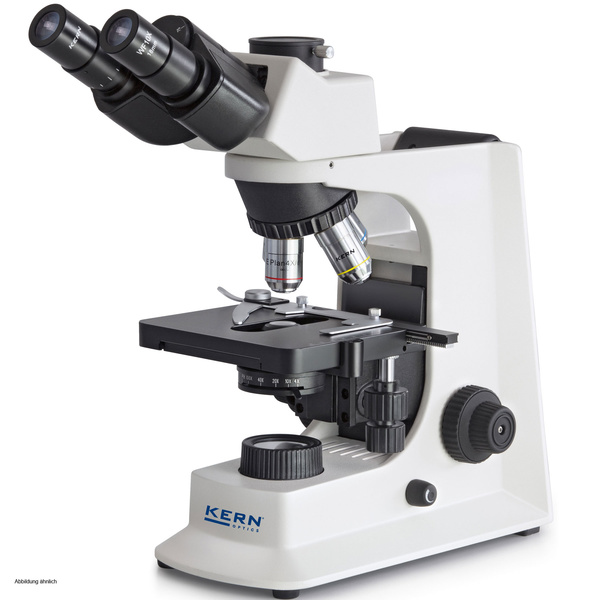 Light Microscopes